Popularity-Enhanced News Recommendation with Multi-View Interest Representation
Advisor: Jia-Ling, Koh
Speaker: Hsiang-Hui Chou
Source: CIKM ’21
Date:2022/06/07
1
Outline
Introduction
Method
Experiment
Conclusion
2
News Recommendation
Before
matching the final user vector with the candidate news vector 
     to predict Click Through Rate(CTR) 


     Click Through Rate(CTR) ：
     the probability of a user clicking on the news
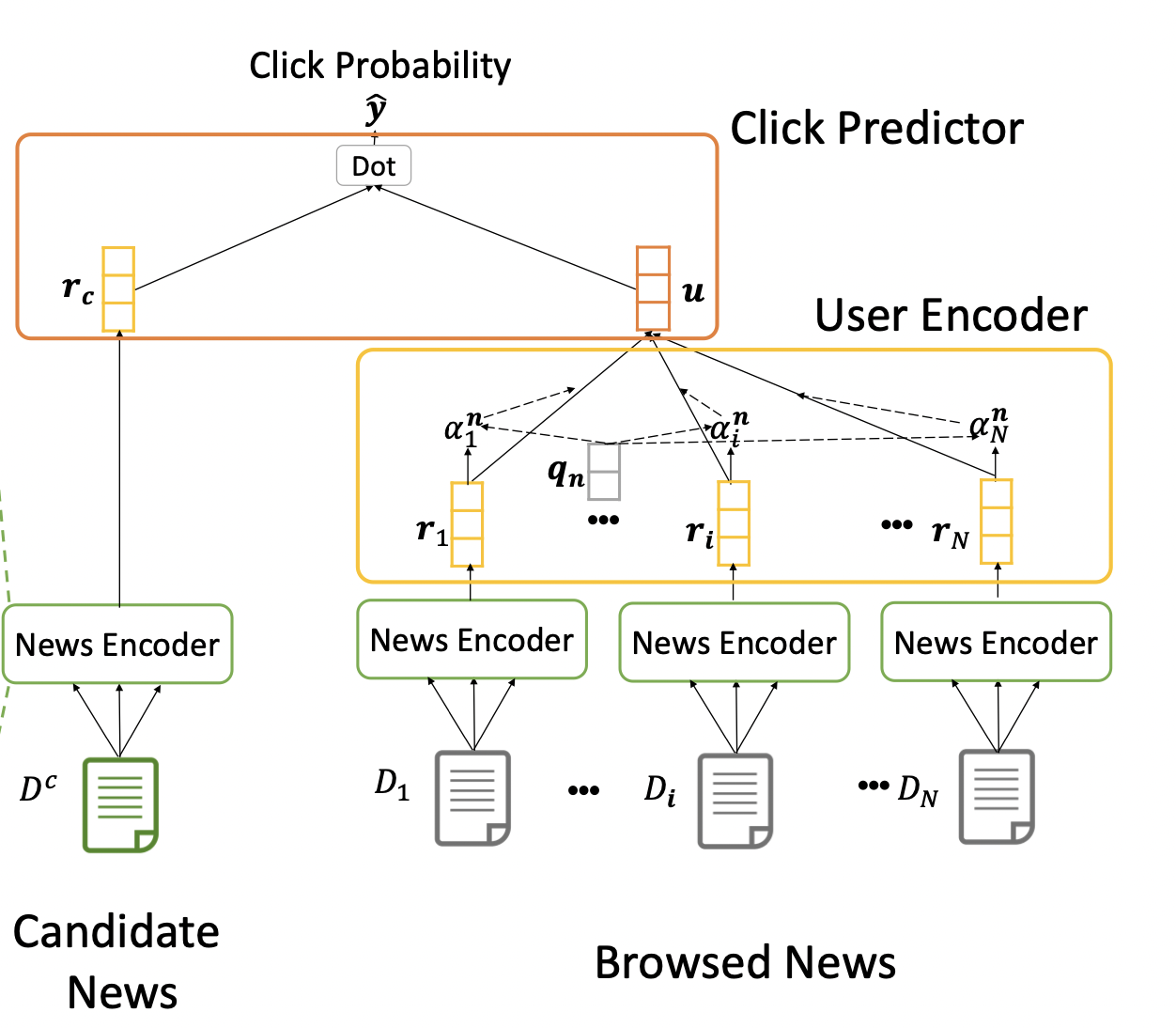 The framework of our NAML
3
News Recommendation
Problem
ignore the popularity of news 
hard to represent user interests via a single user vector.
Solution: Popularity-Enhanced News Recommendation 
add predict candidate news popularity score 
capture users’ multi-view interest representations
4
Input/Output
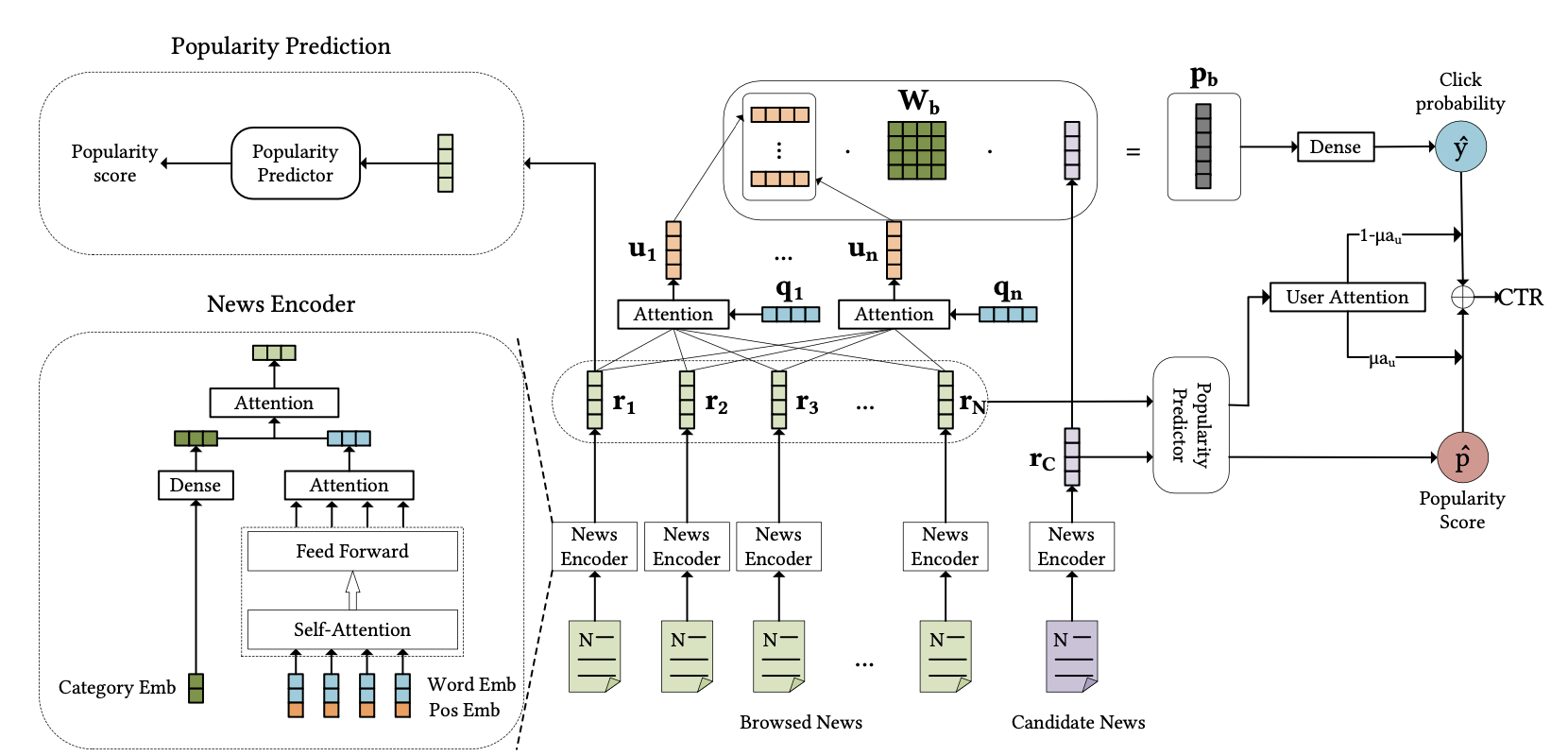 Input
A User browsing history
/Candidate news
news title
news abstract
news category
Output
CTR(Click Through Rate)
the probability of 
a user clicking on the news
5
Outline
Introduction
Method
Experiment
Conclusion
6
Framework of PENR   Popularity-Enhanced News Recommendation
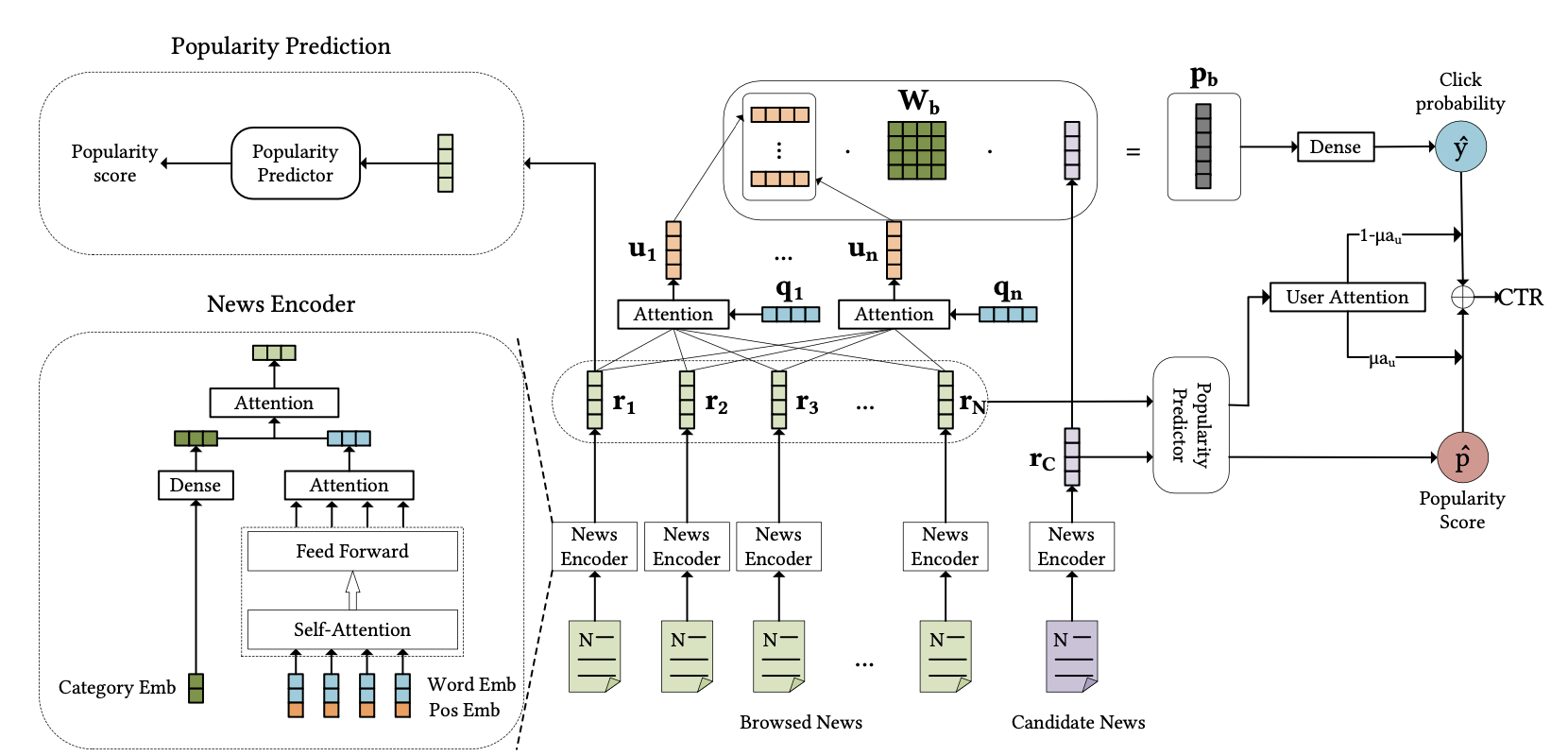 3. Click Predictor
2. User Encoder
1. News encoder
4. Popularity Predictor
7
Framework of PENR
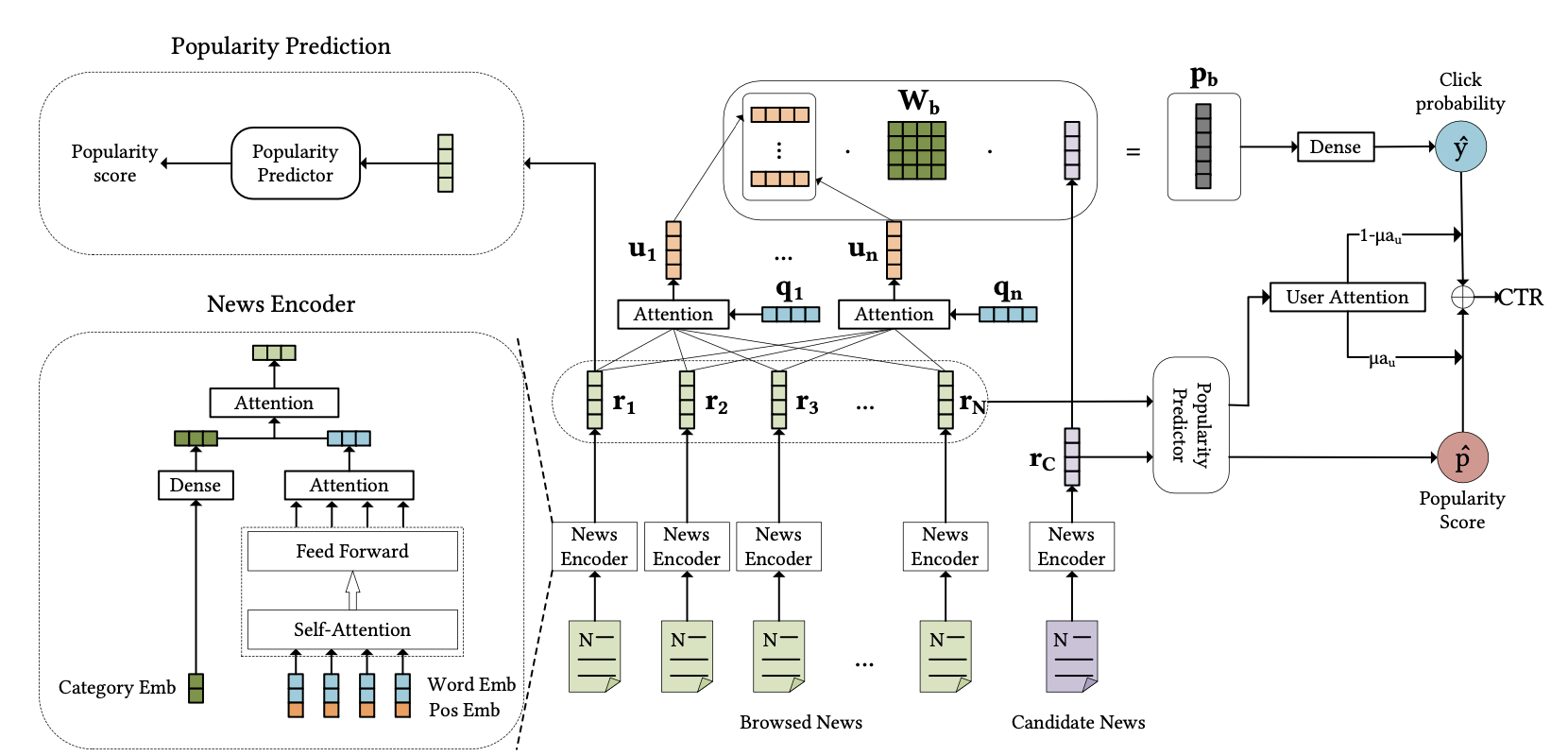 CTR (Click through rate)
8
1. News encoder
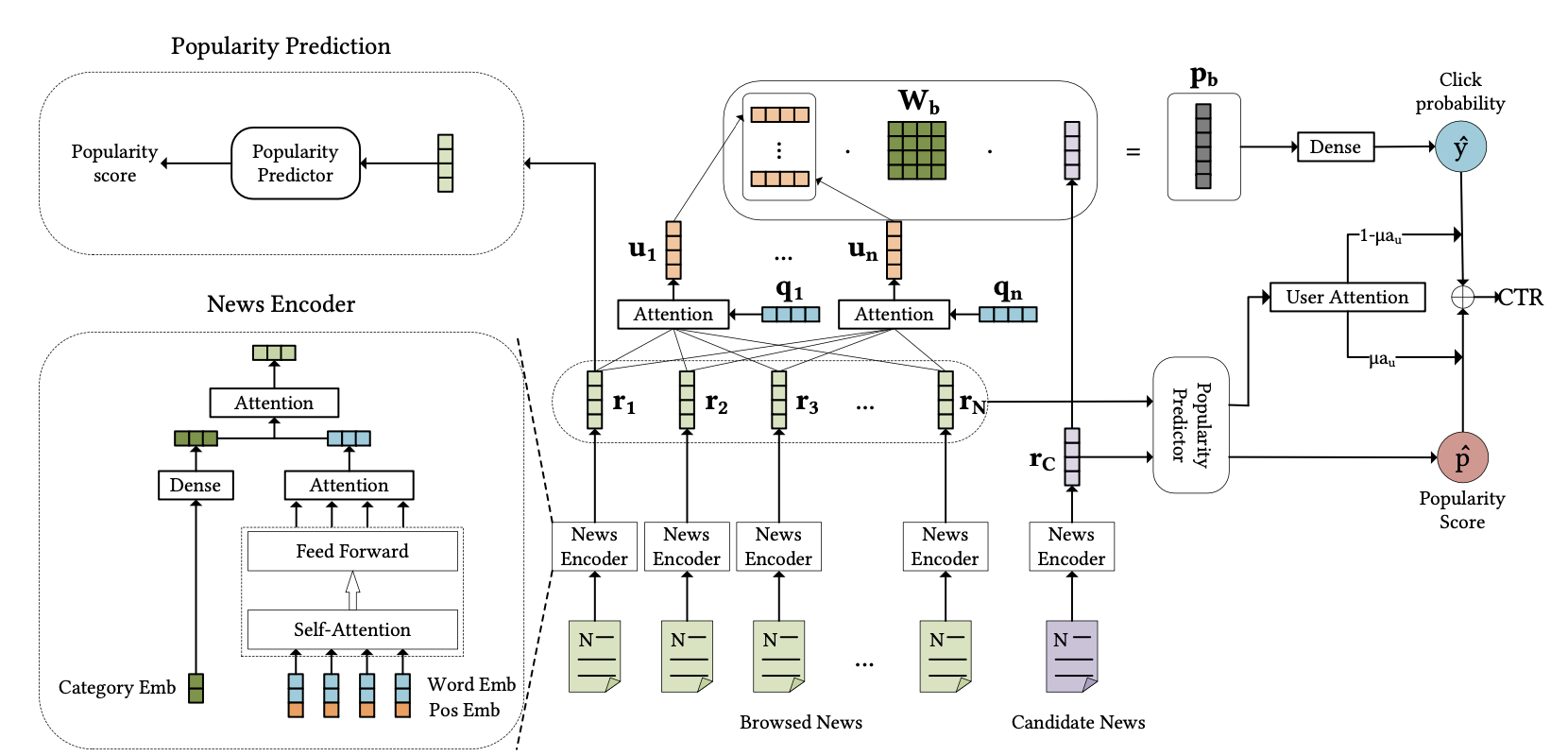 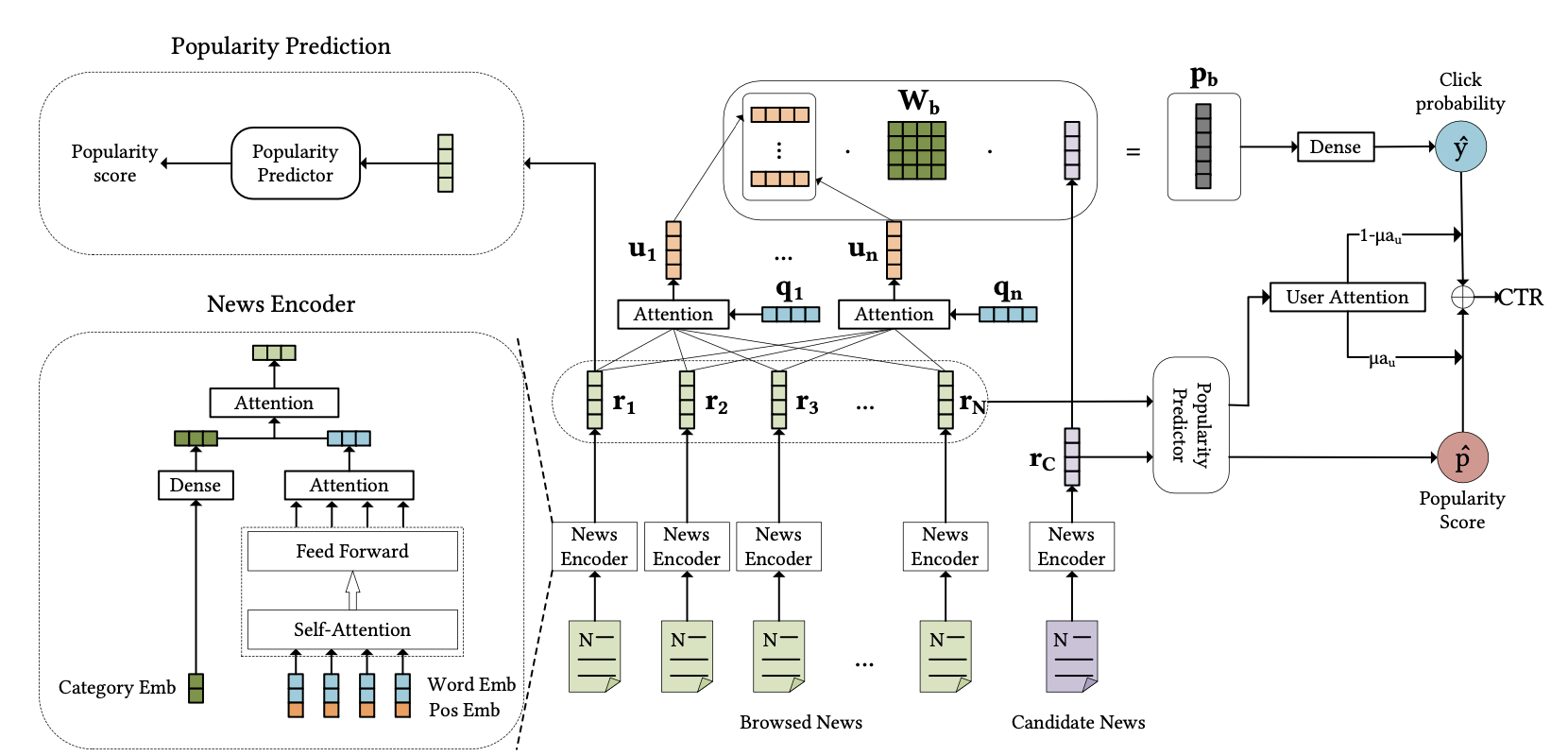 9
1. News encoder
News title and abstract encoder:
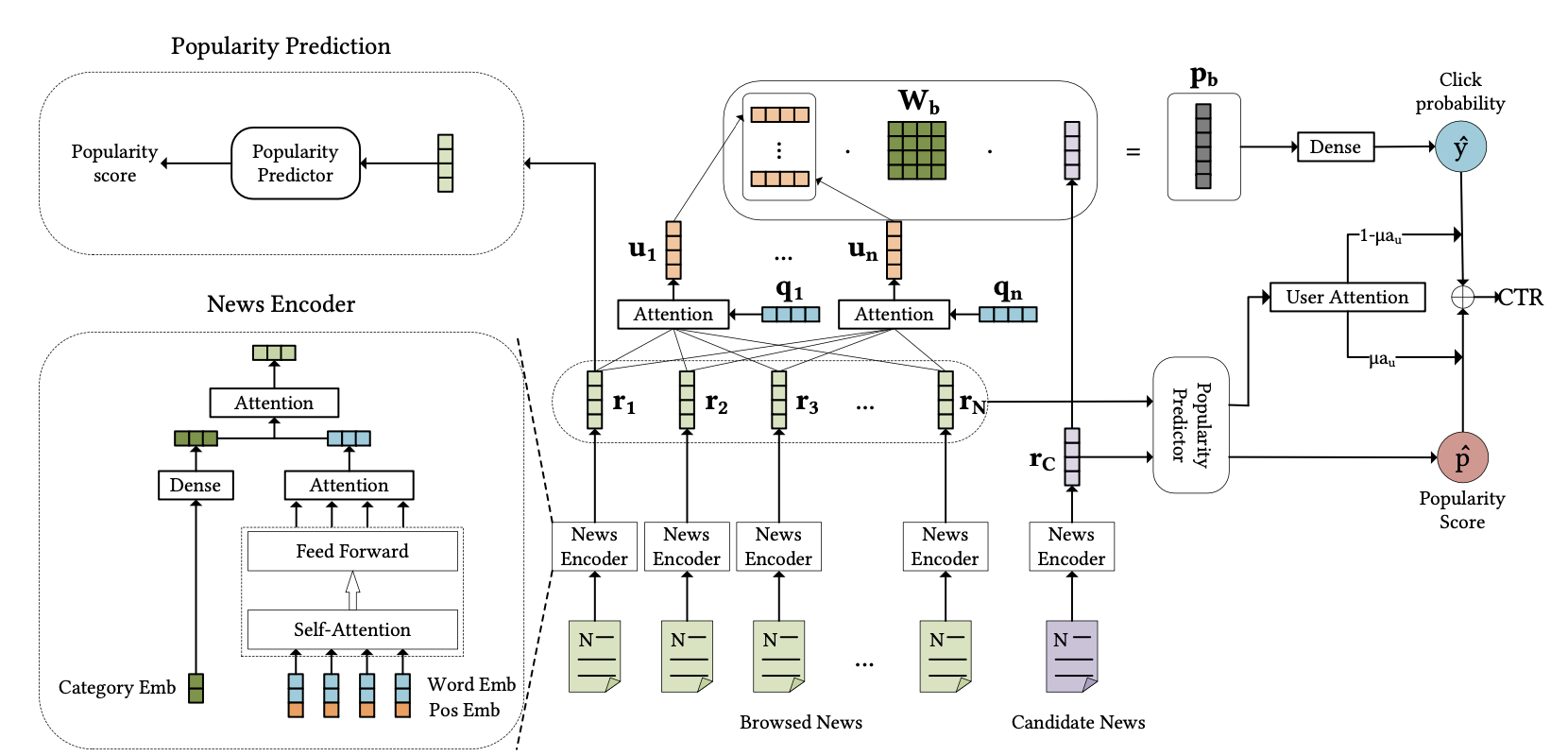 convert each word into 
its low-dimensional vector
Position information
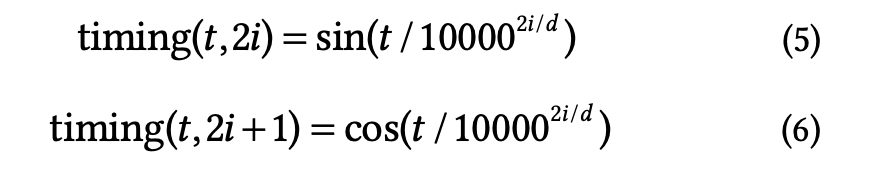 New title: 
See spectacular fall foliage in these national parks
{w1,w2,….,wn)
 = {see, spectacular, ….,parks}
10
1. News encoder
News title and abstract encoder:
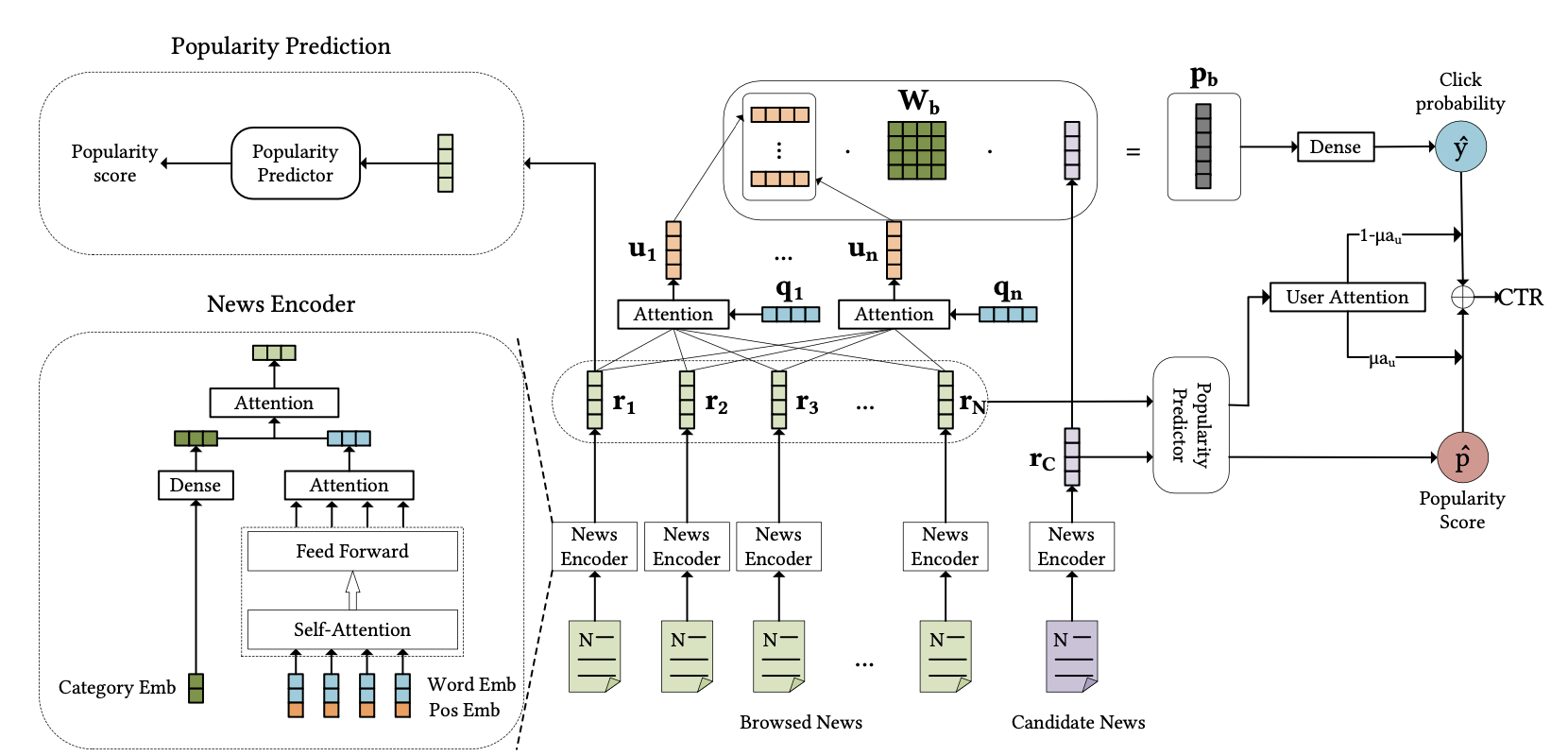 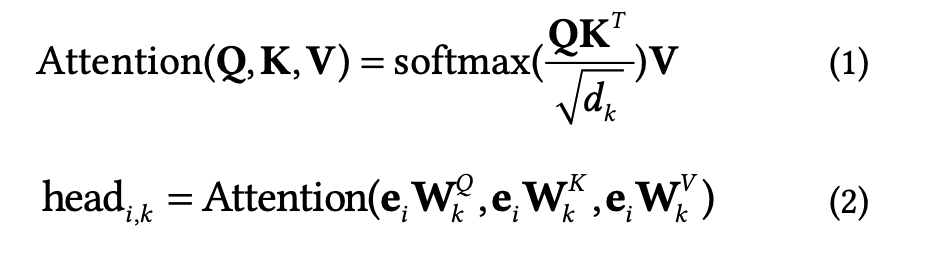 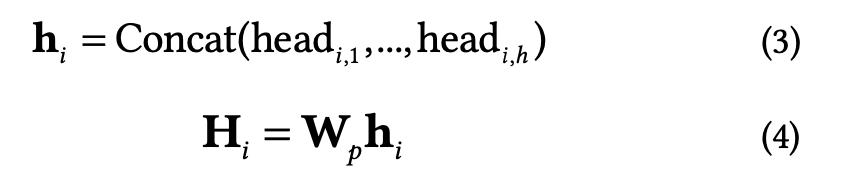 11
1. News encoder
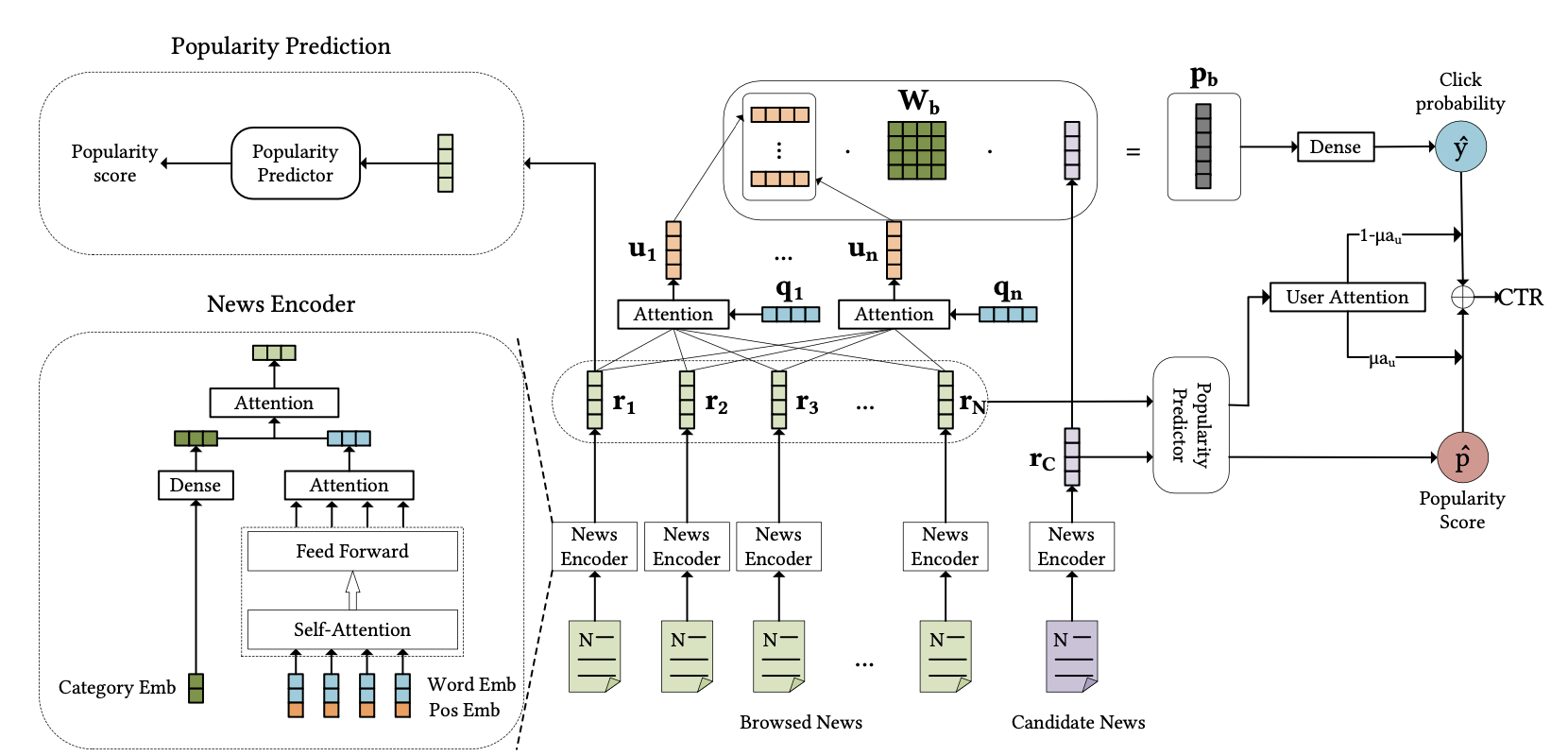 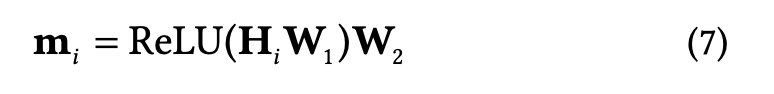 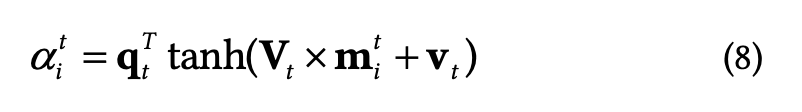 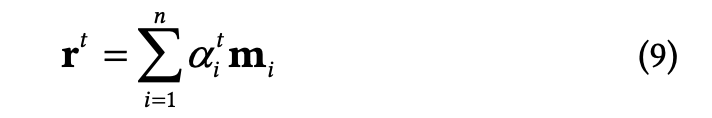 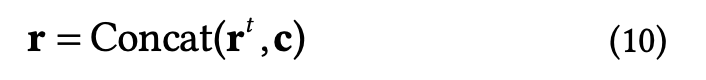 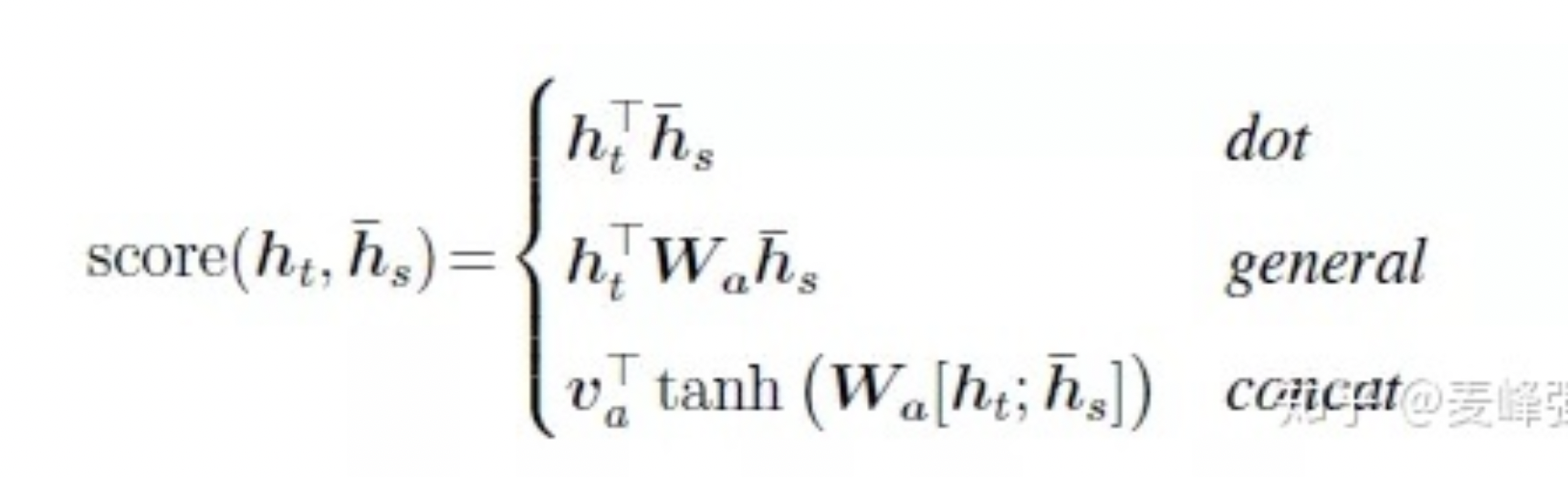 12
2. User Encoder
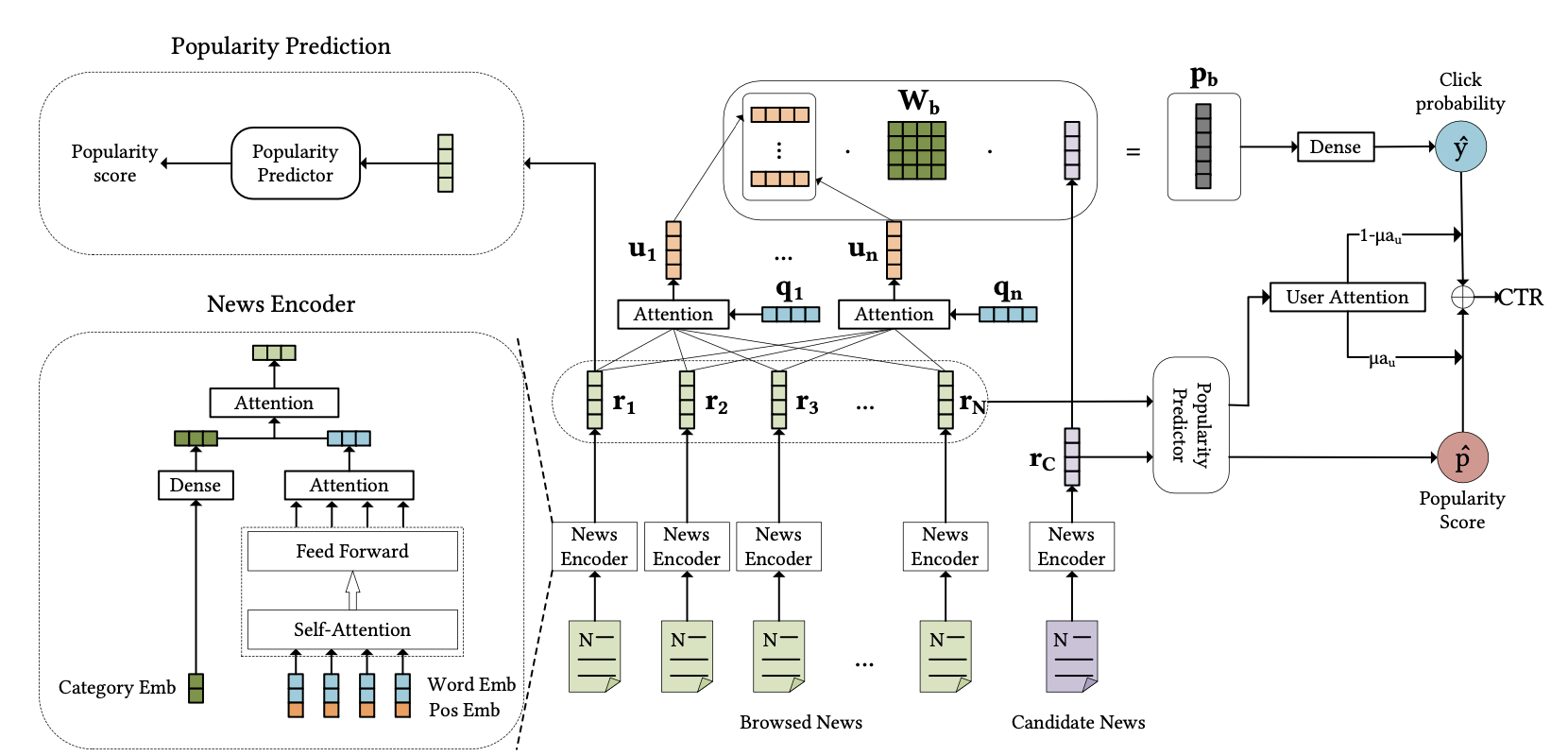 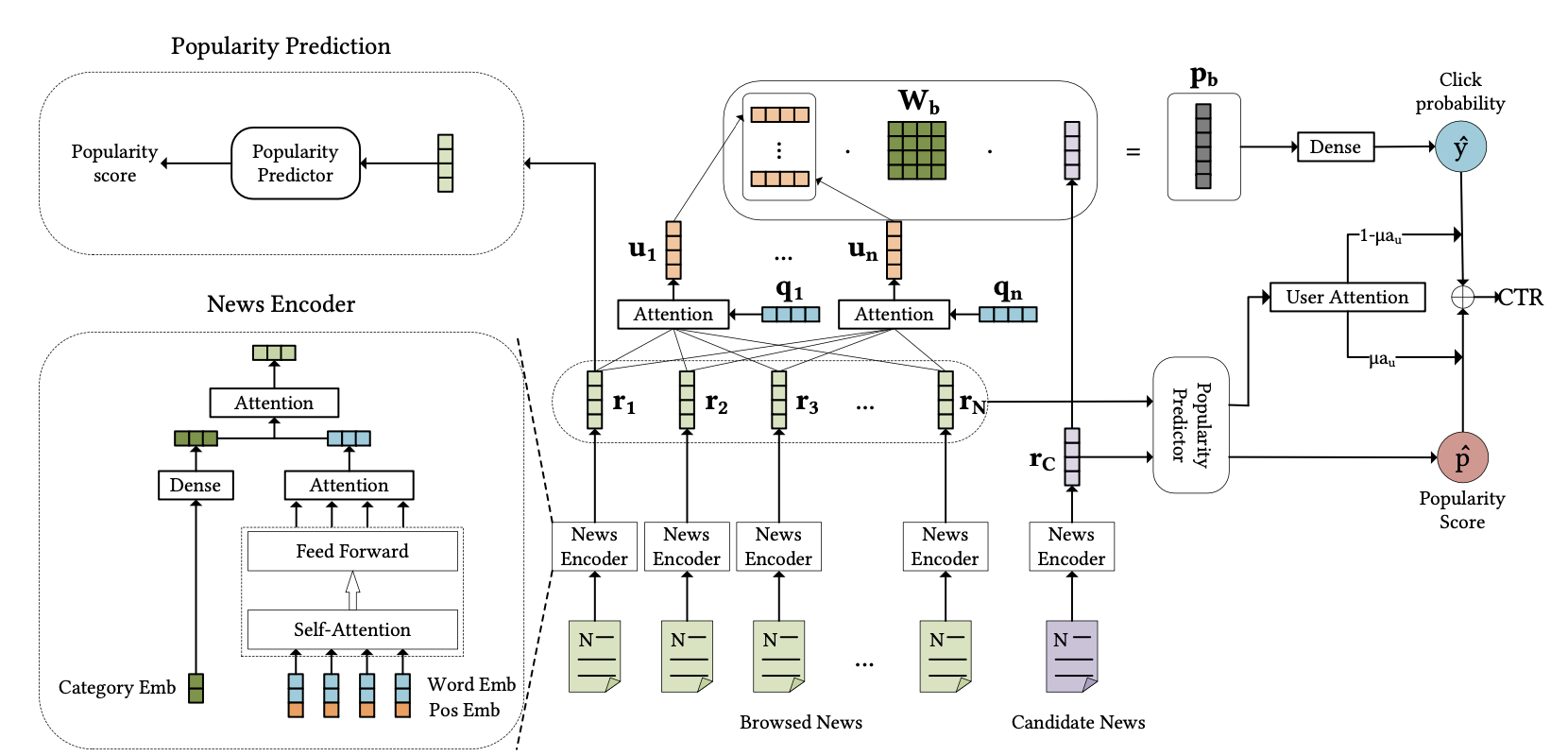 13
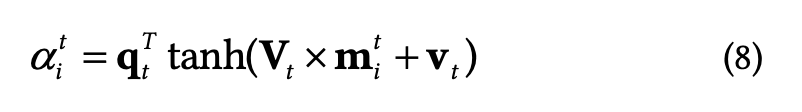 2. User Encoder
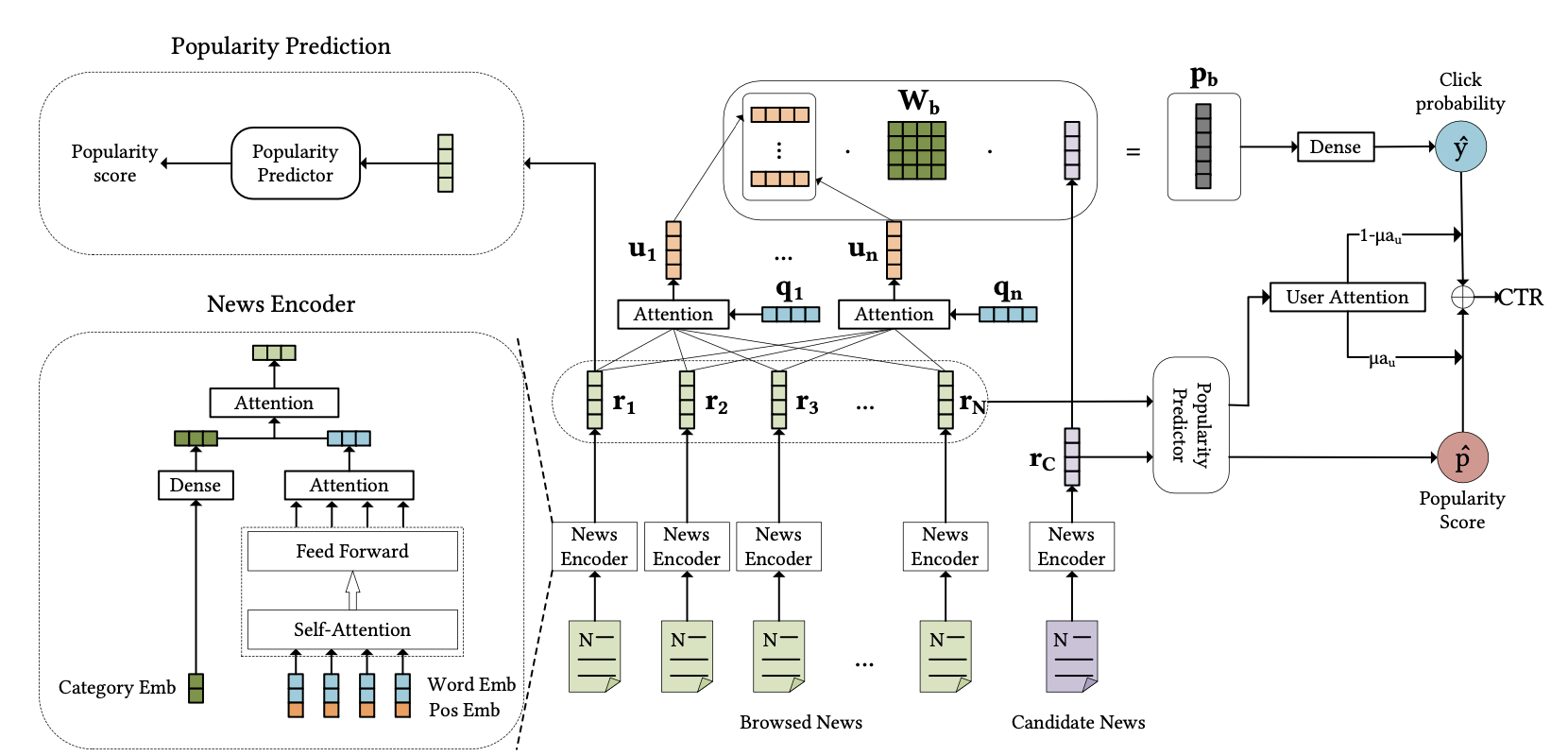 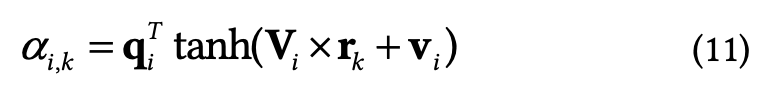 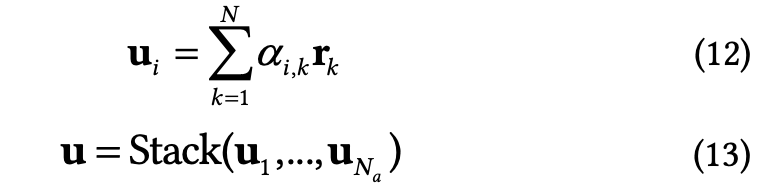 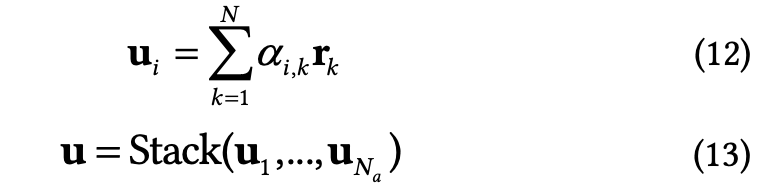 ai,k : attention weights of the k-th browsing news
ui : user representation of the i-th aspect
14
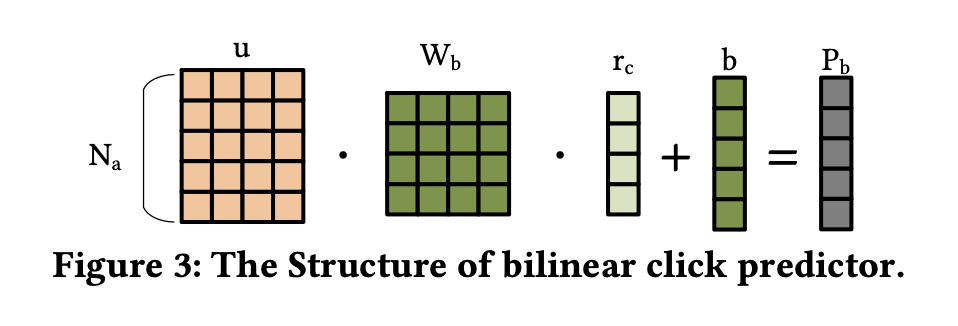 3. Click Predictor
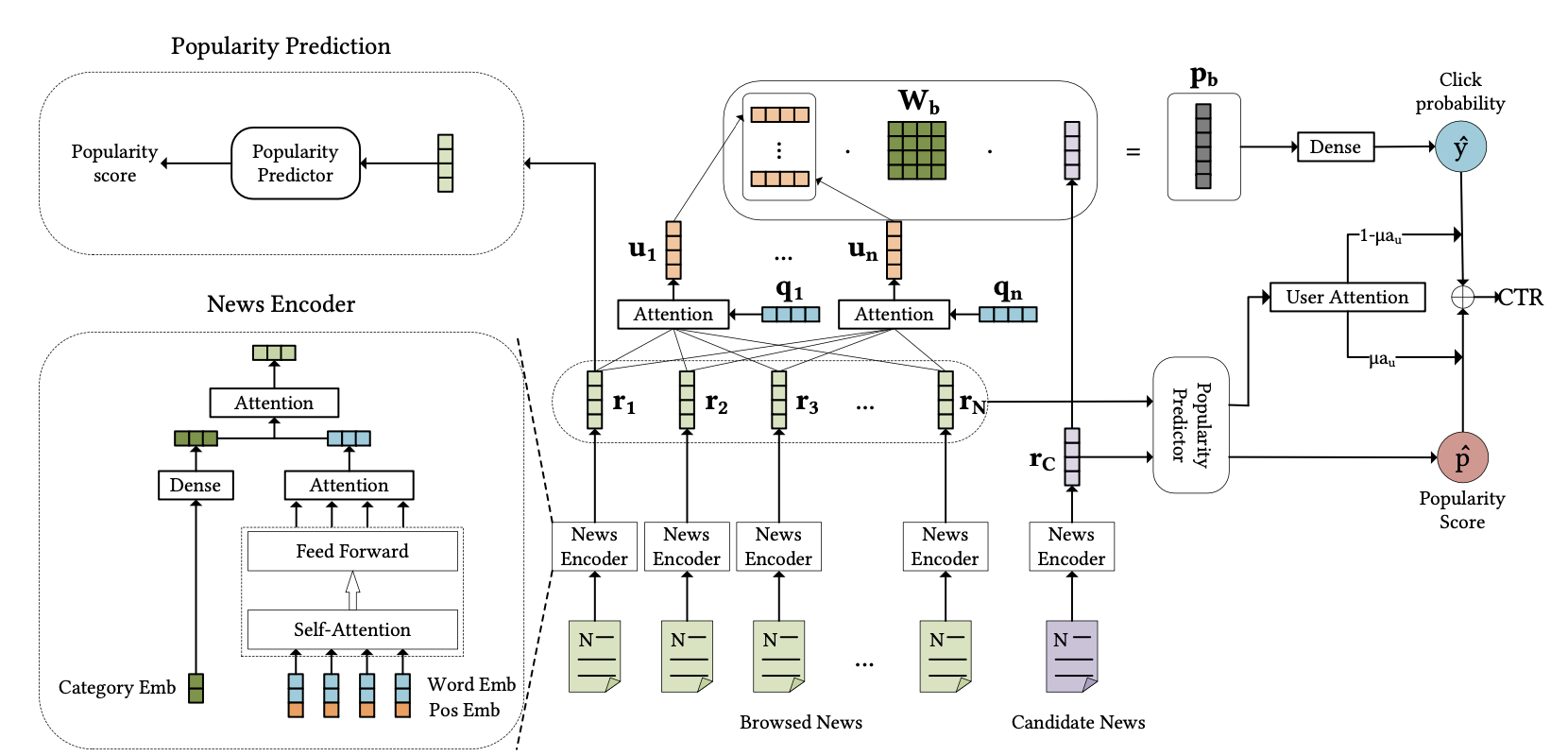 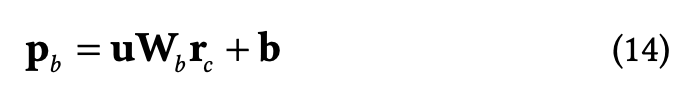 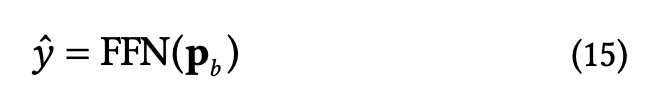 15
3. Click Predictor
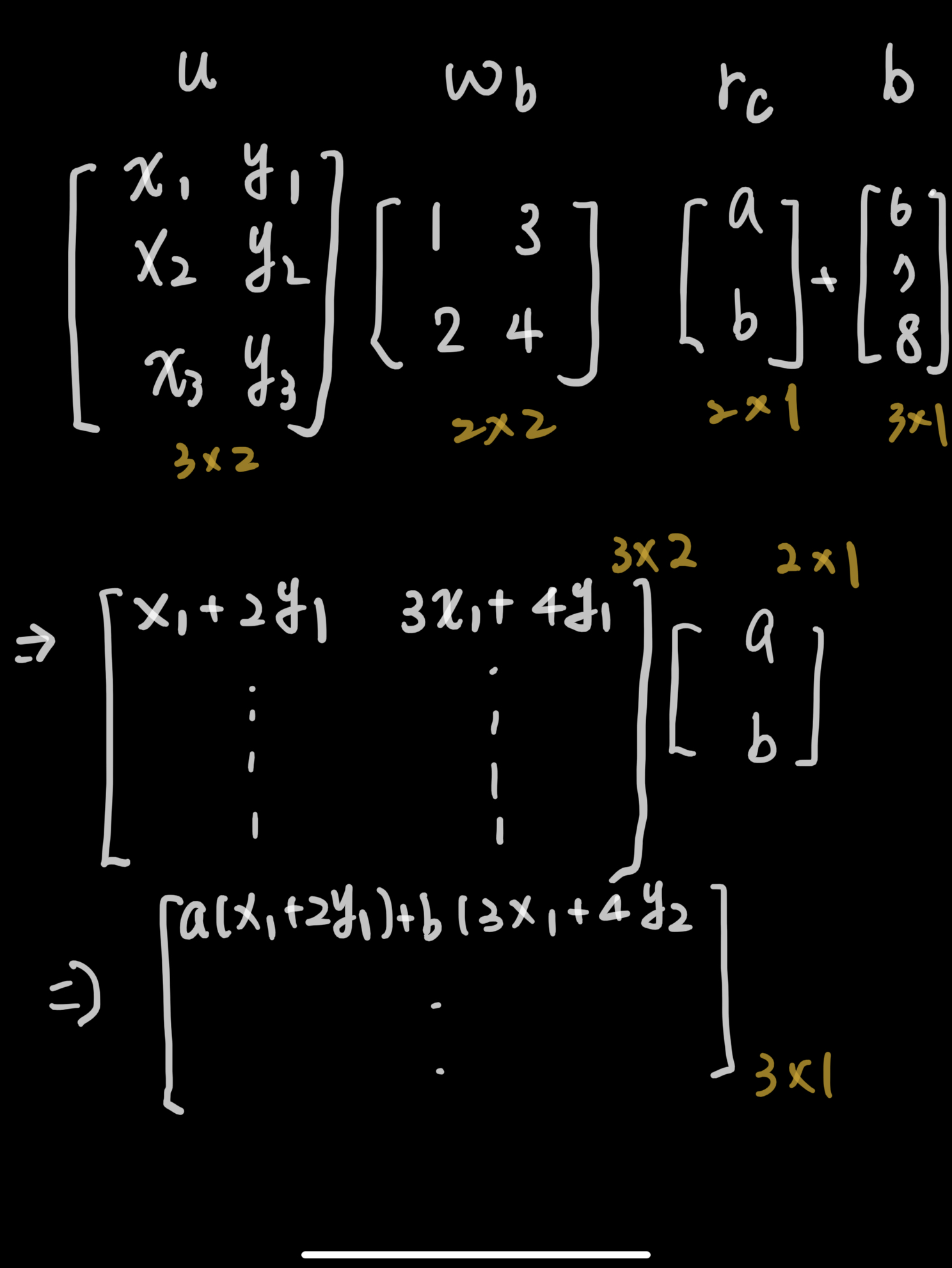 Bilinear function
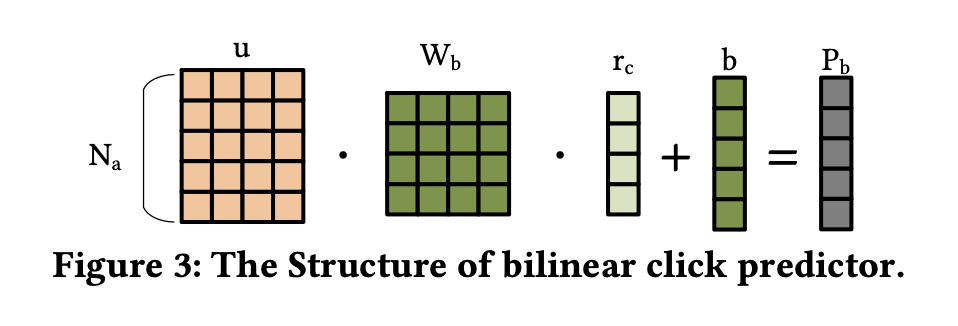 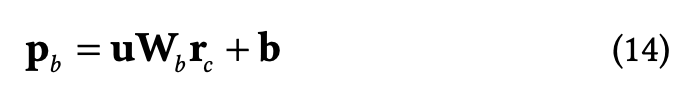 16
4. Popularity Predictor
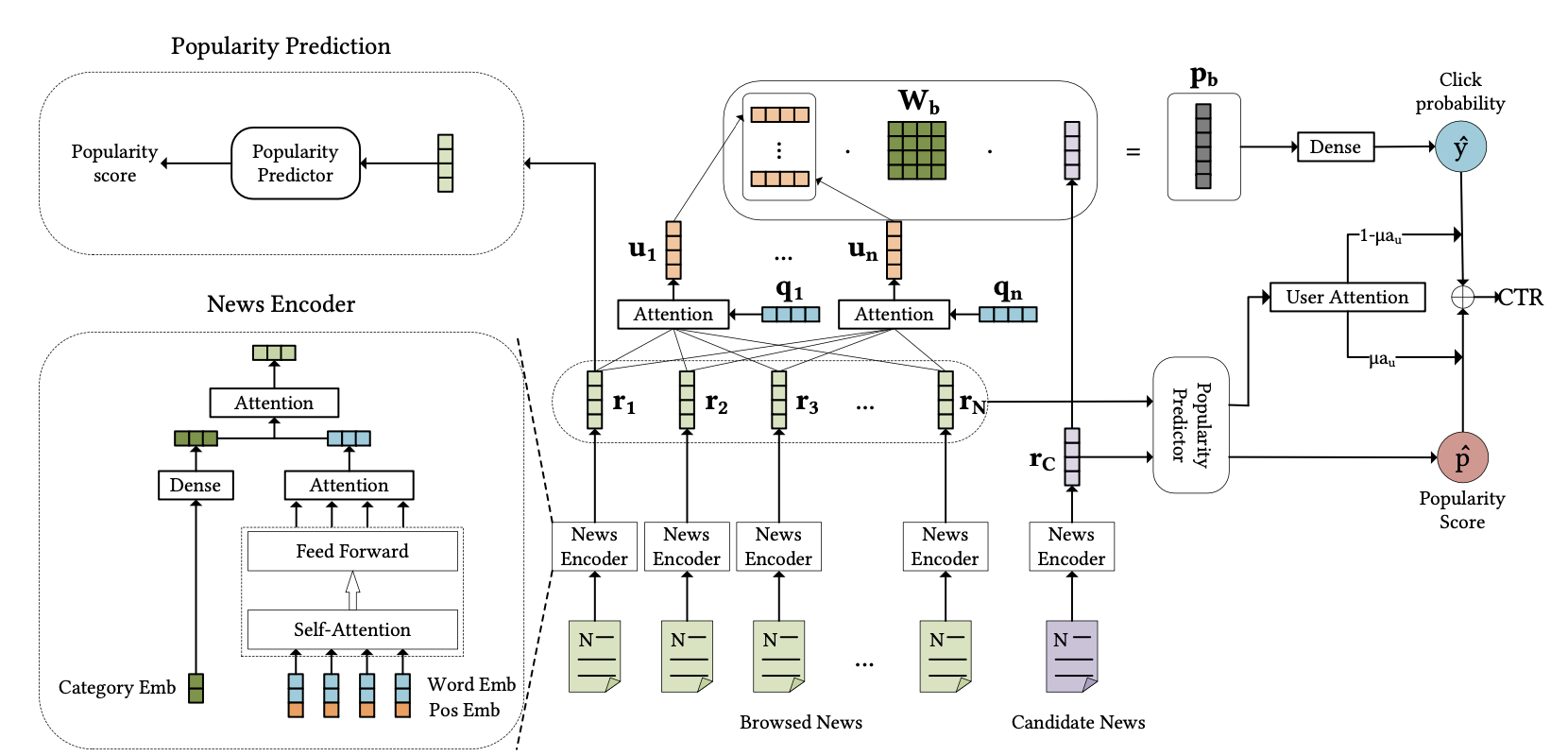 17
4. Popularity Predictor & CTR
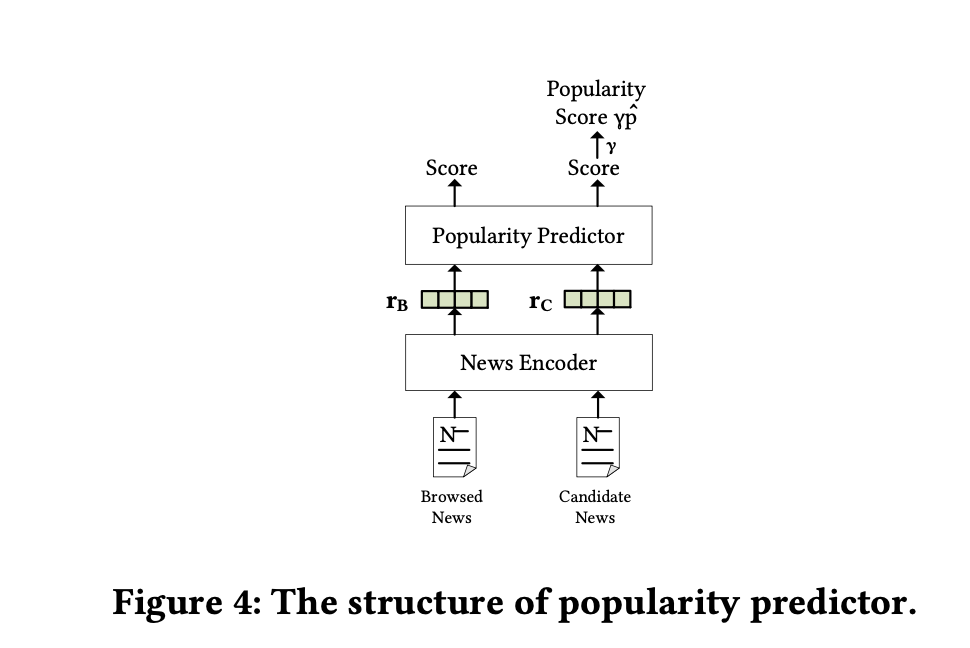 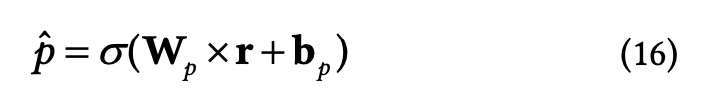 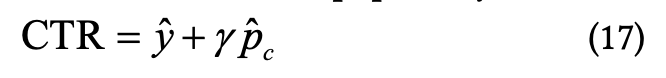 CTR with news popularity
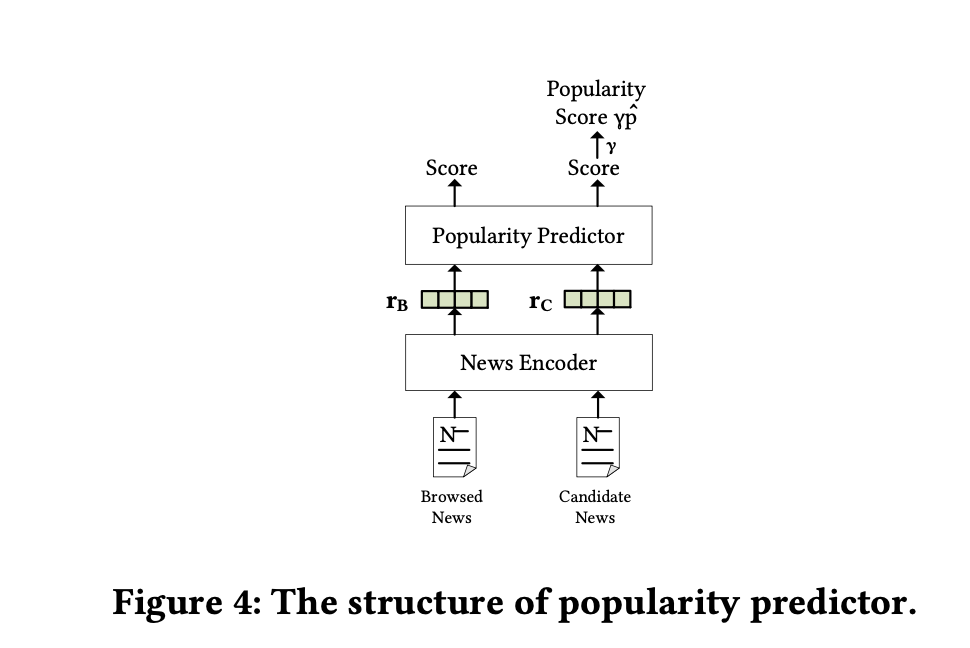 18
4. Popularity Predictor & CTR
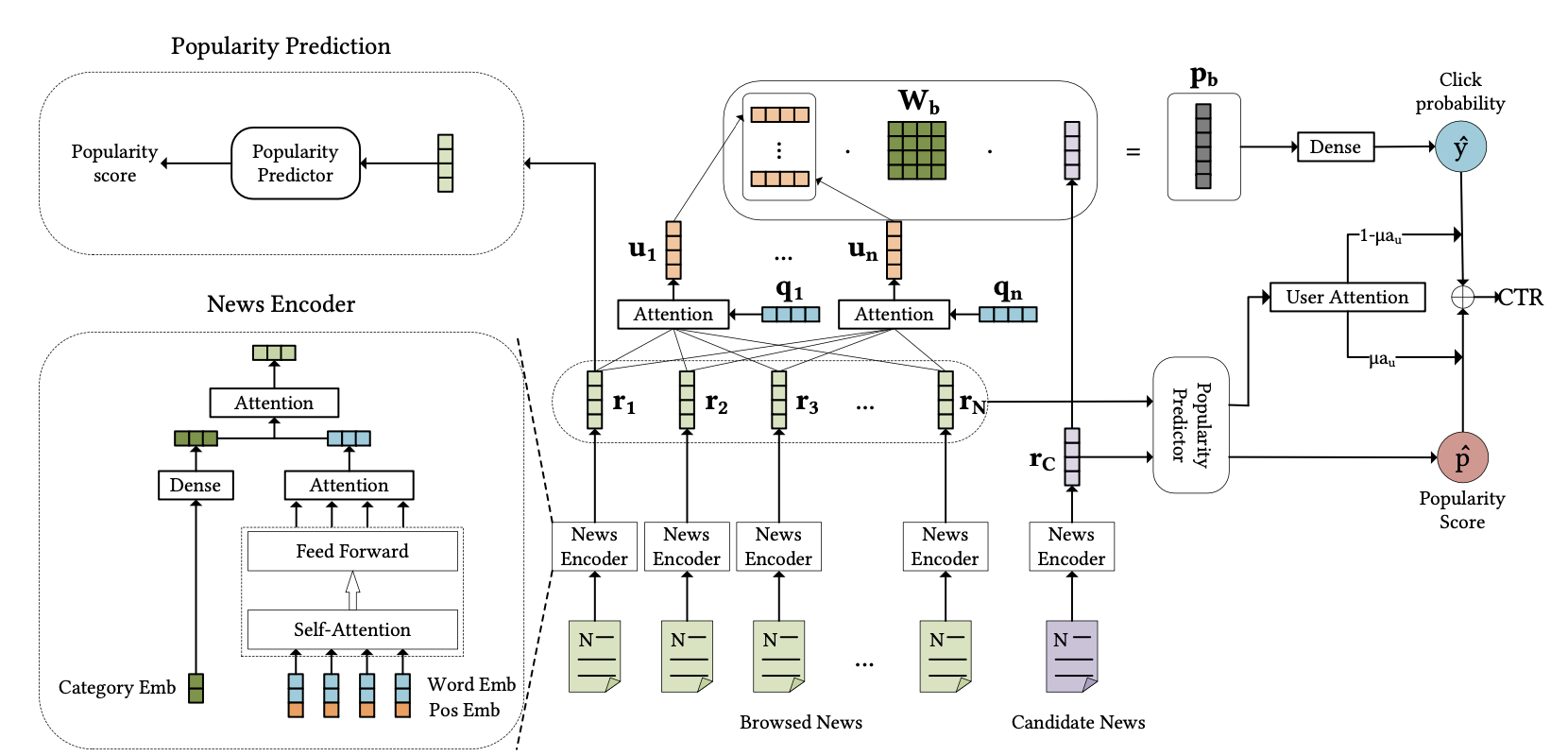 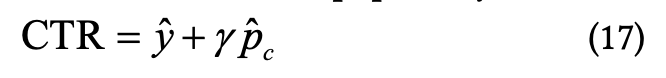 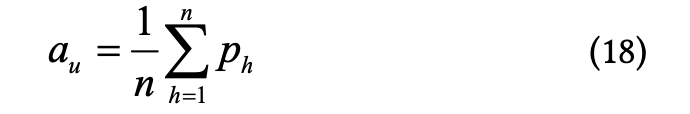 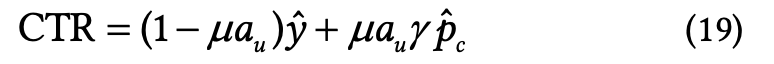 ph : the predicted popularity of news in the click history
19
4. Popularity Predictor
News popularity : 
 ->count the click behaviors in the dataset to approximate news popularity
Ex : 
News : n1~n5
User 1 : 點過n1,n5
User2 : 點過n1,n4
User3 : 點過n1,n3,n4

maximum value :3
20
Loss function
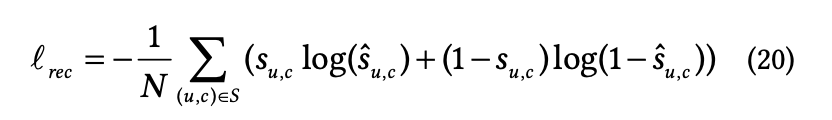 Given a user u and candidate news c
compute the click probability score denoted as Sˆu,c
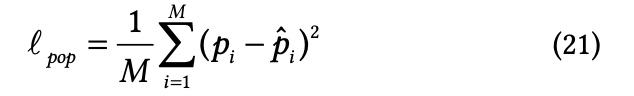 21
Loss function
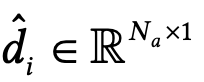 indicates the probability that vector ui belongs to each subspace
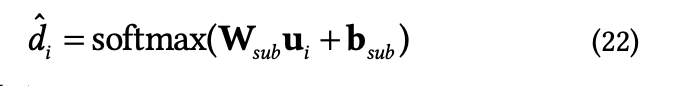 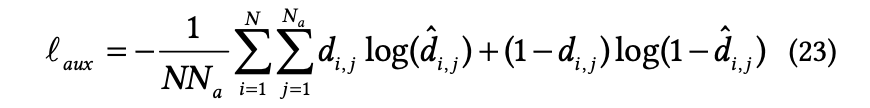 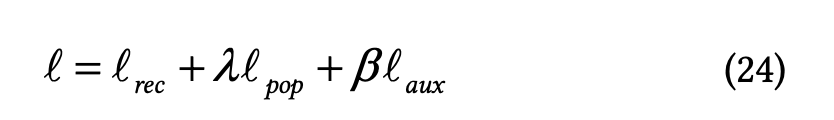 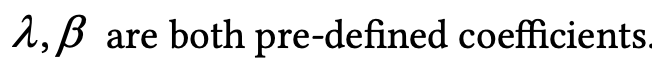 22
Outline
Introduction
Method
Experiment
Conclusion
23
Experiment
user click logs of Microsoft News
24
Experiment
25
Experiment
26
Experiment
NRMS(without popularity)
FIM (without popularity)
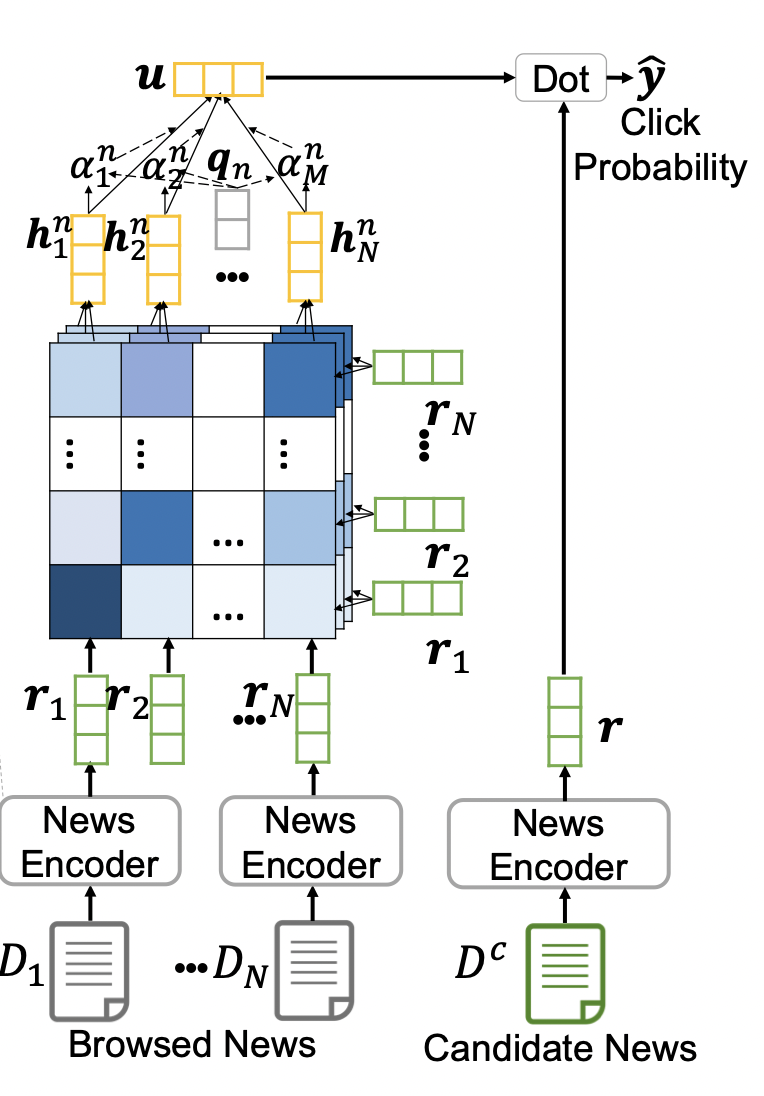 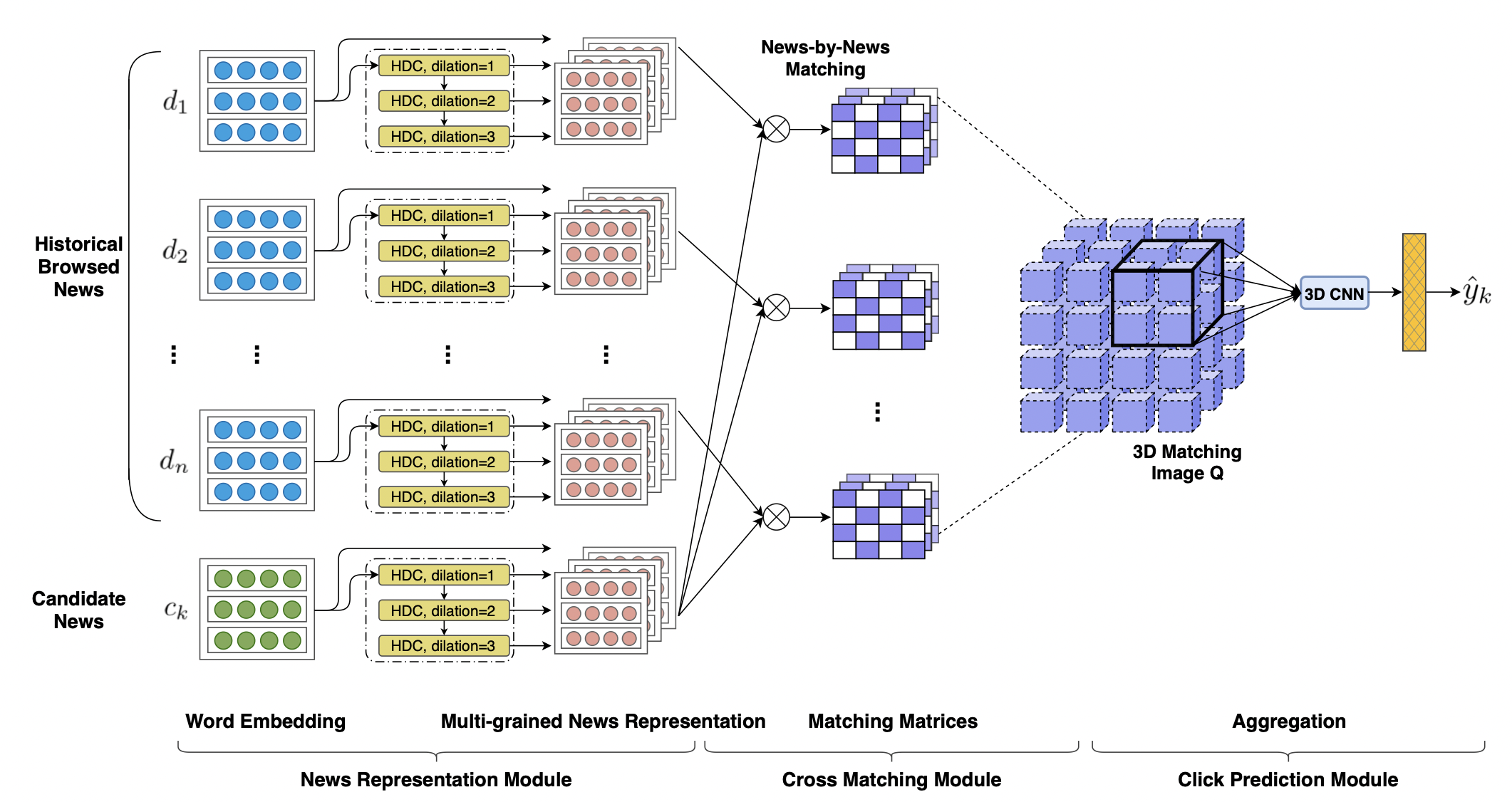 HDC (hierarchical dilated convolution) is the news encoder
27
Experiment
KRED (with popularity)
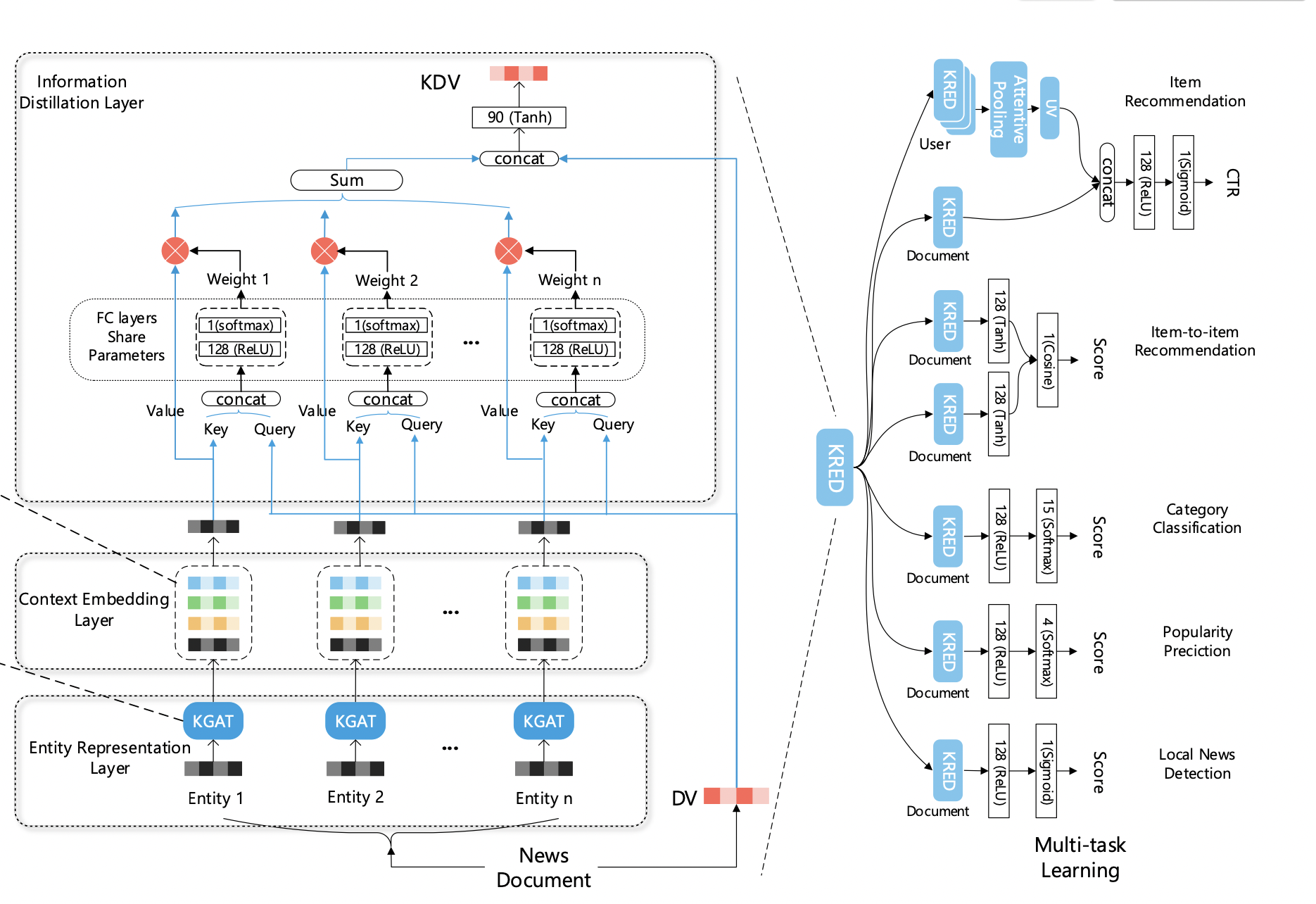 28
Experiment
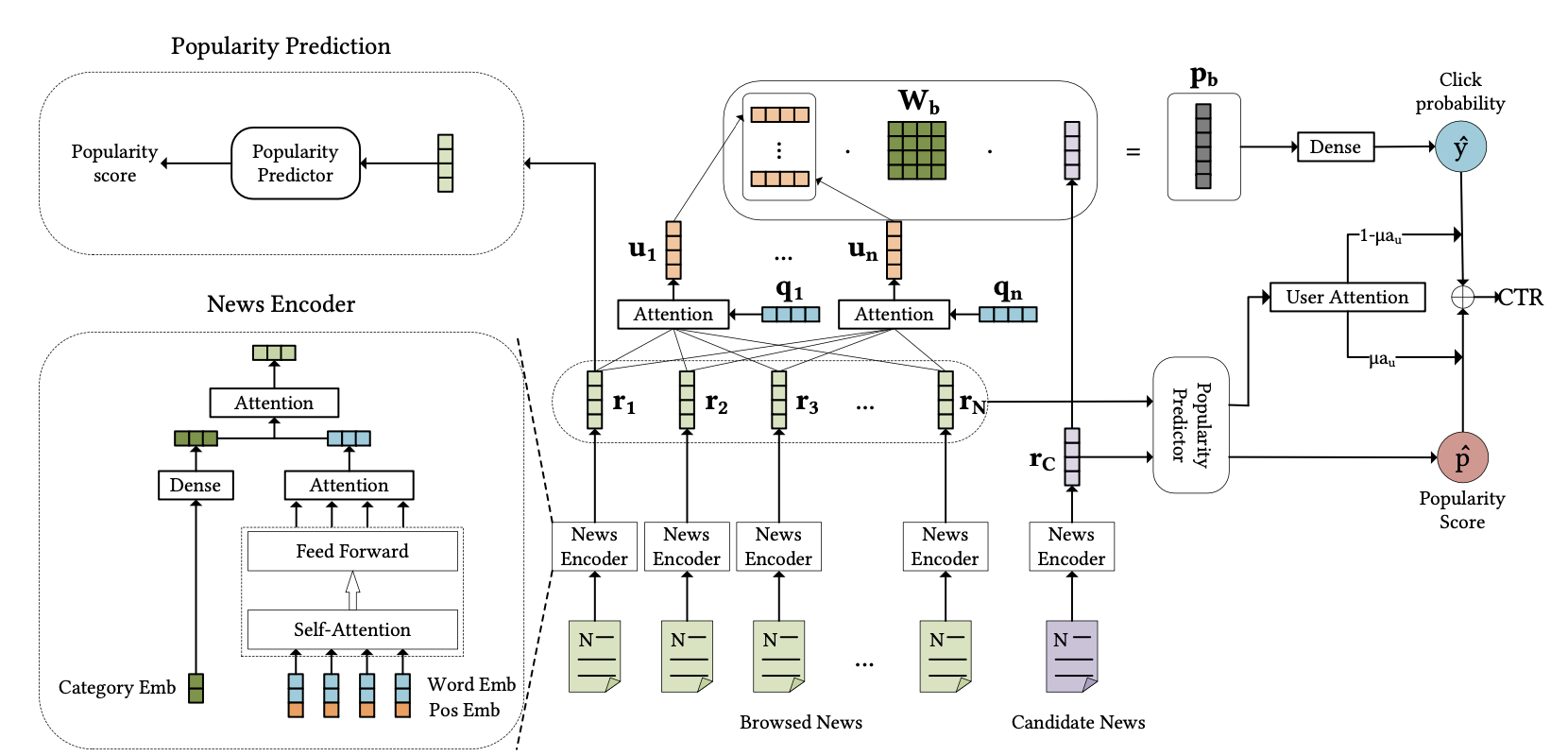 29
Experiment
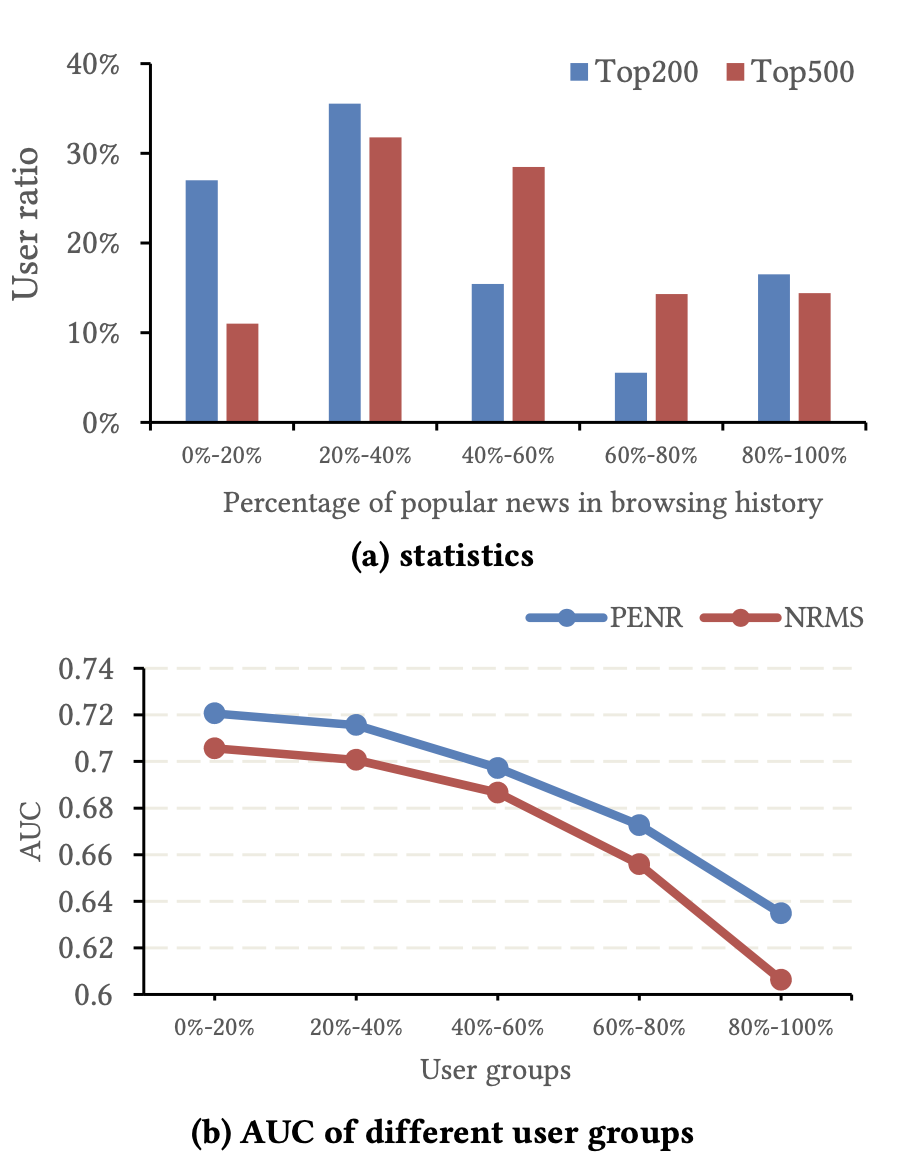 30
Experiment
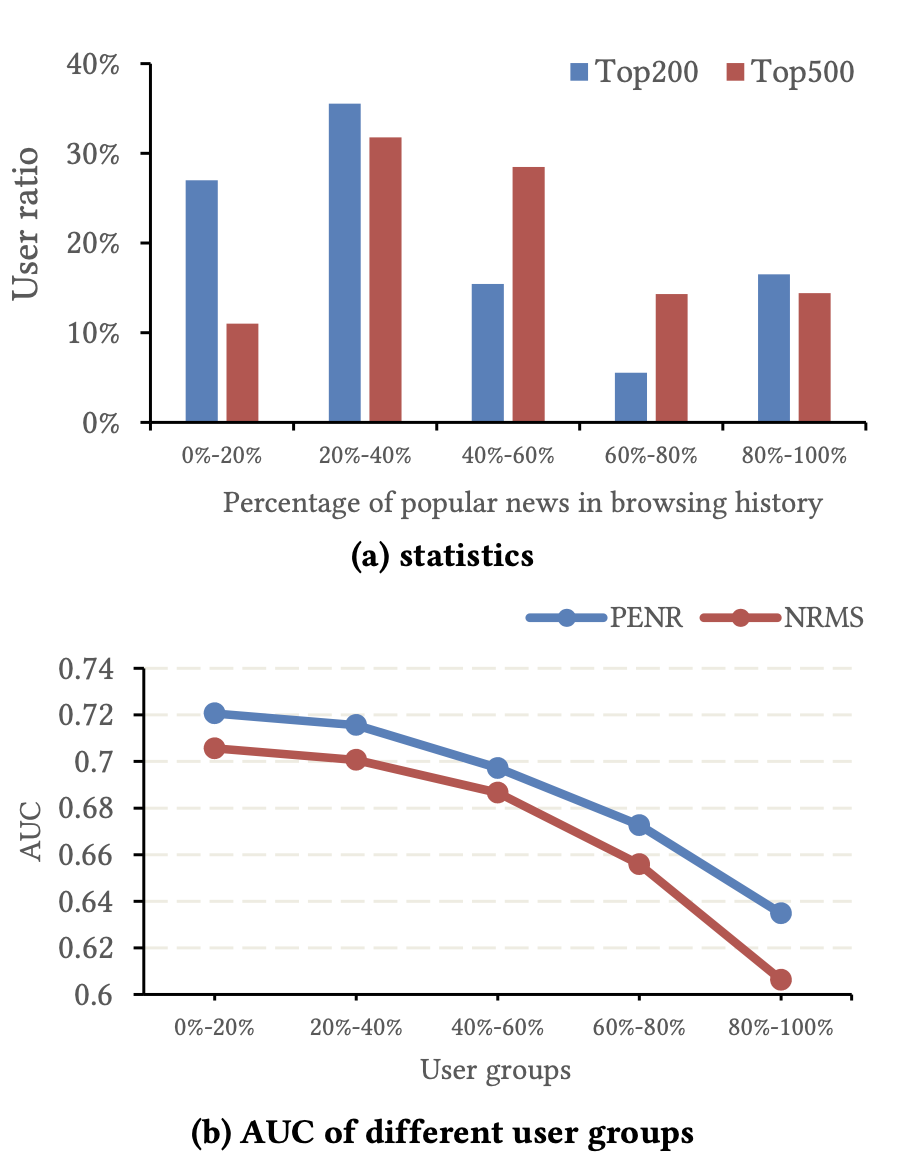 31
Experiment
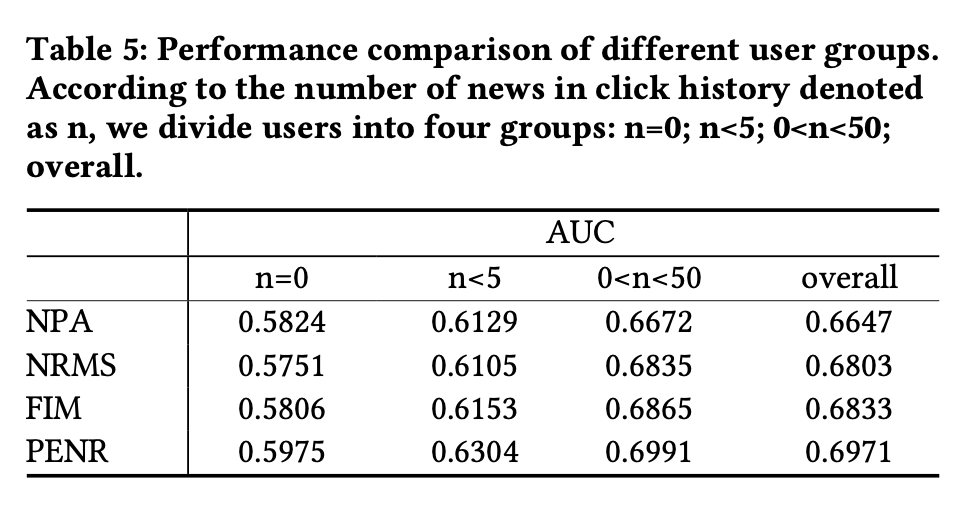 32
Experiment
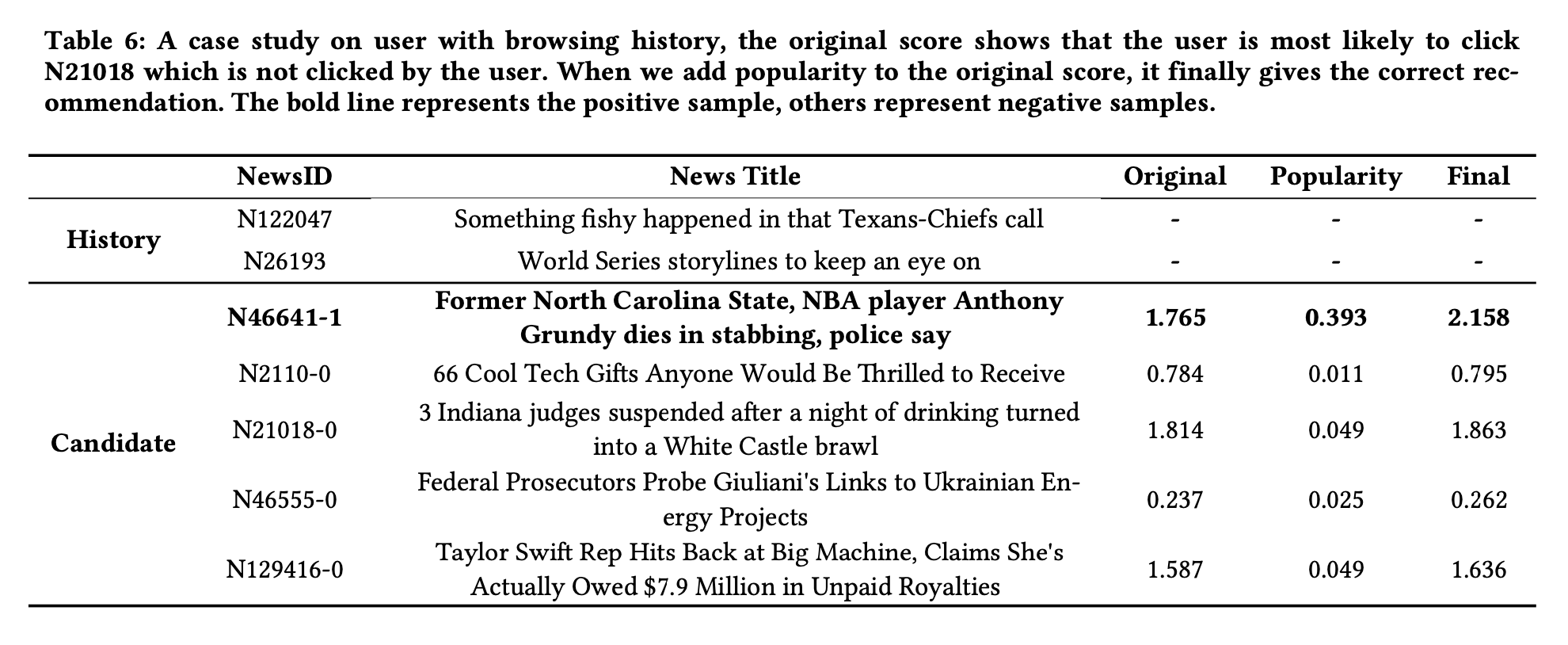 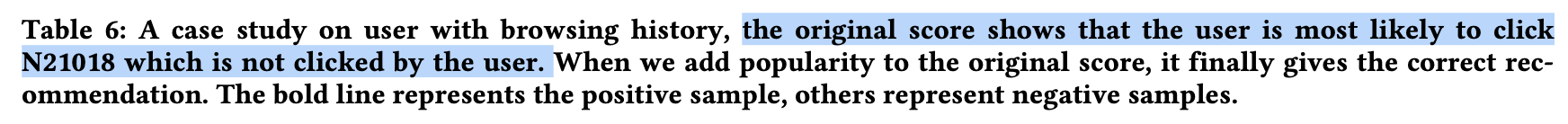 33
Outline
Introduction
Method
Experiment
Conclusion
26
Conclusion
propose the PENR model
introduces news popularity
enhances user interest representation in multiple perspectives
27